Tracers- documentation of flow through rocks
Lecture 20
EAS/ChemE 6669 Earth Energy Science and Engineering

by
L. M. Cathles

November 20, 2015
2146 Snee Hall
Outline
Subsurface flow is complicated
Why tracers
Permeability is just the start
A. Permeability
Dh
L
Darcy (1856)
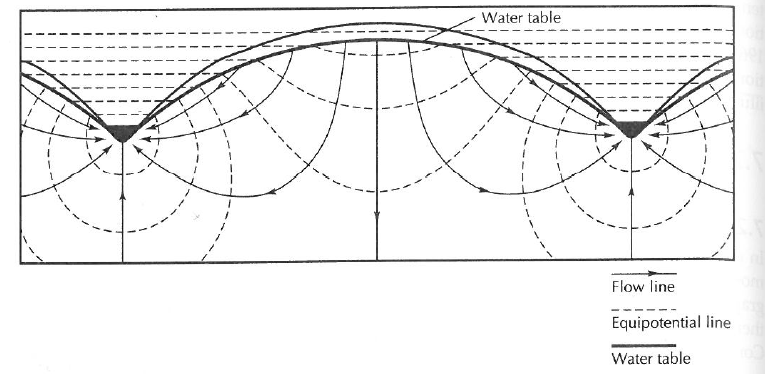 Flow lines
B. Geometry
equipotentials
Toth (1962)
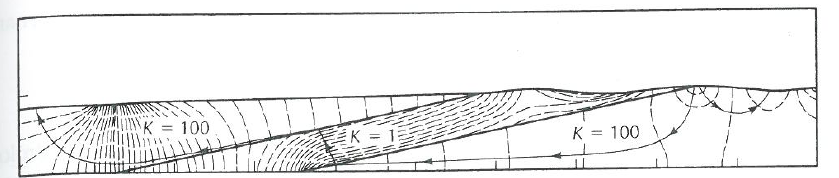 C. Geology
Freeze and Witherspoon (1967)
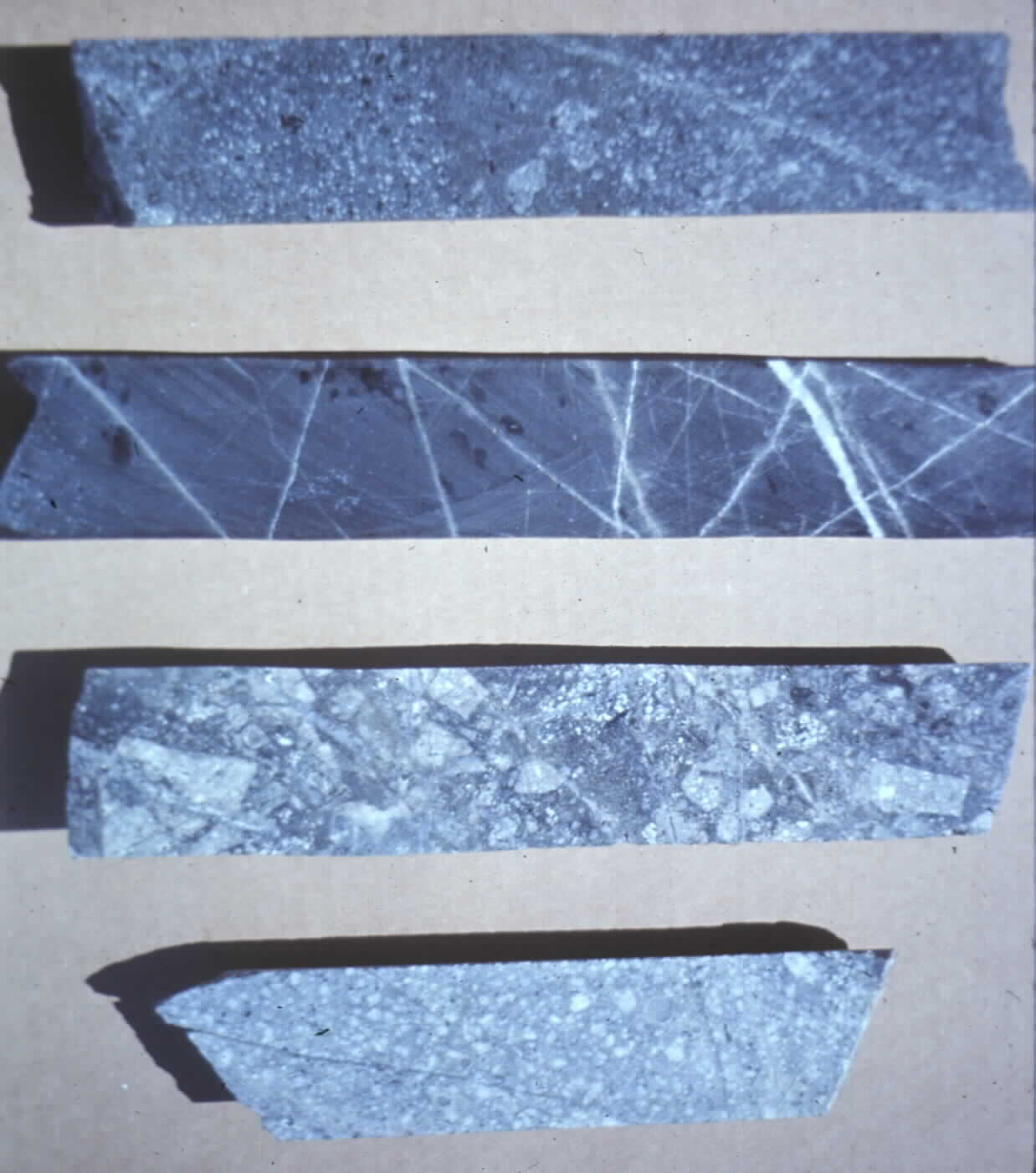 A
B
Veins are fractures cemented by fluid flow and mineral precipitation
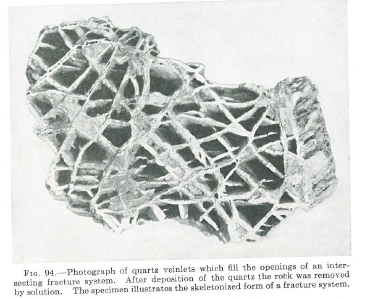 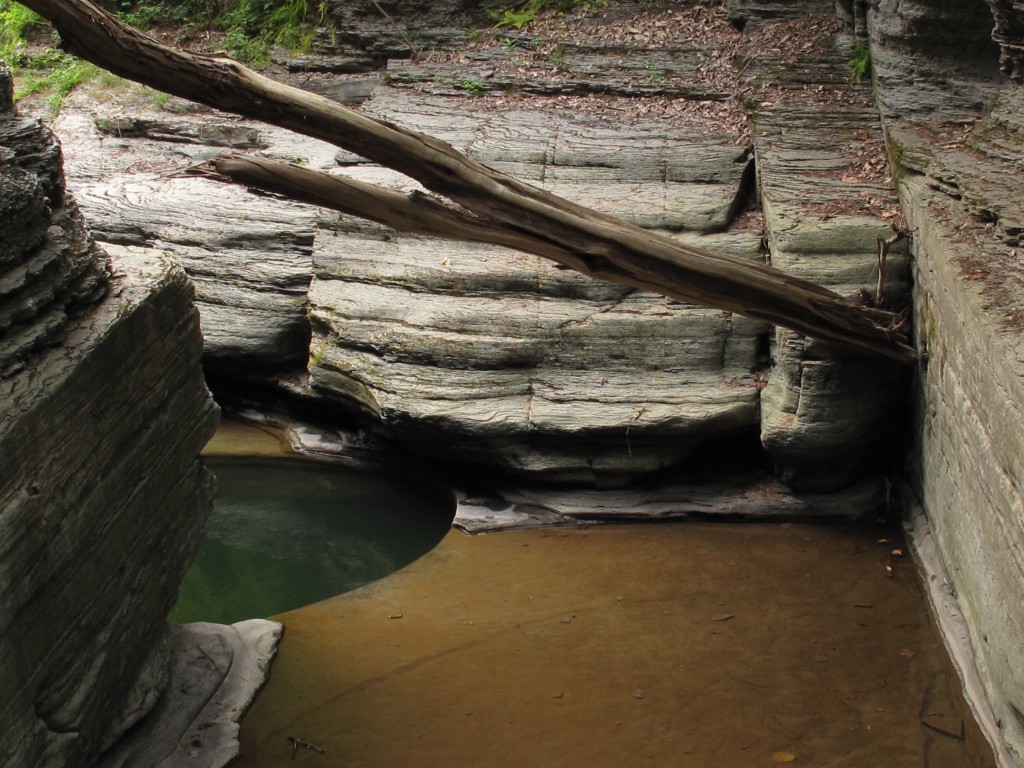 Spectacular examples of joint can be seen in our Ithaca gorges.
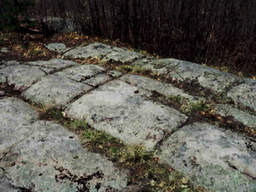 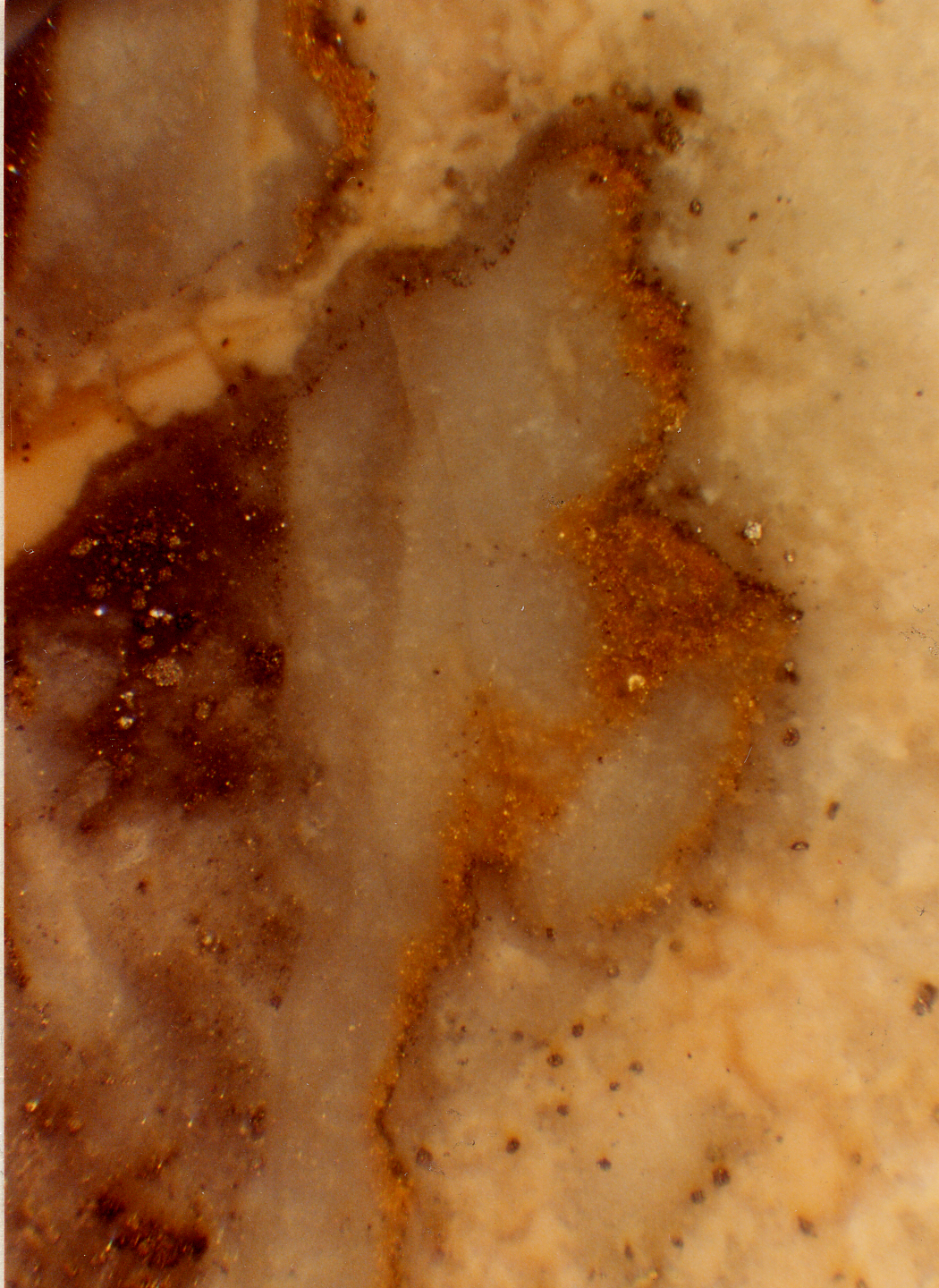 Gold
Few things motivate like Au
Gold has very low solubility and spectacular deposition such as shown requires very high volumes of fluid flow
El Indeo
Regional fluid escape formed Mother Lode
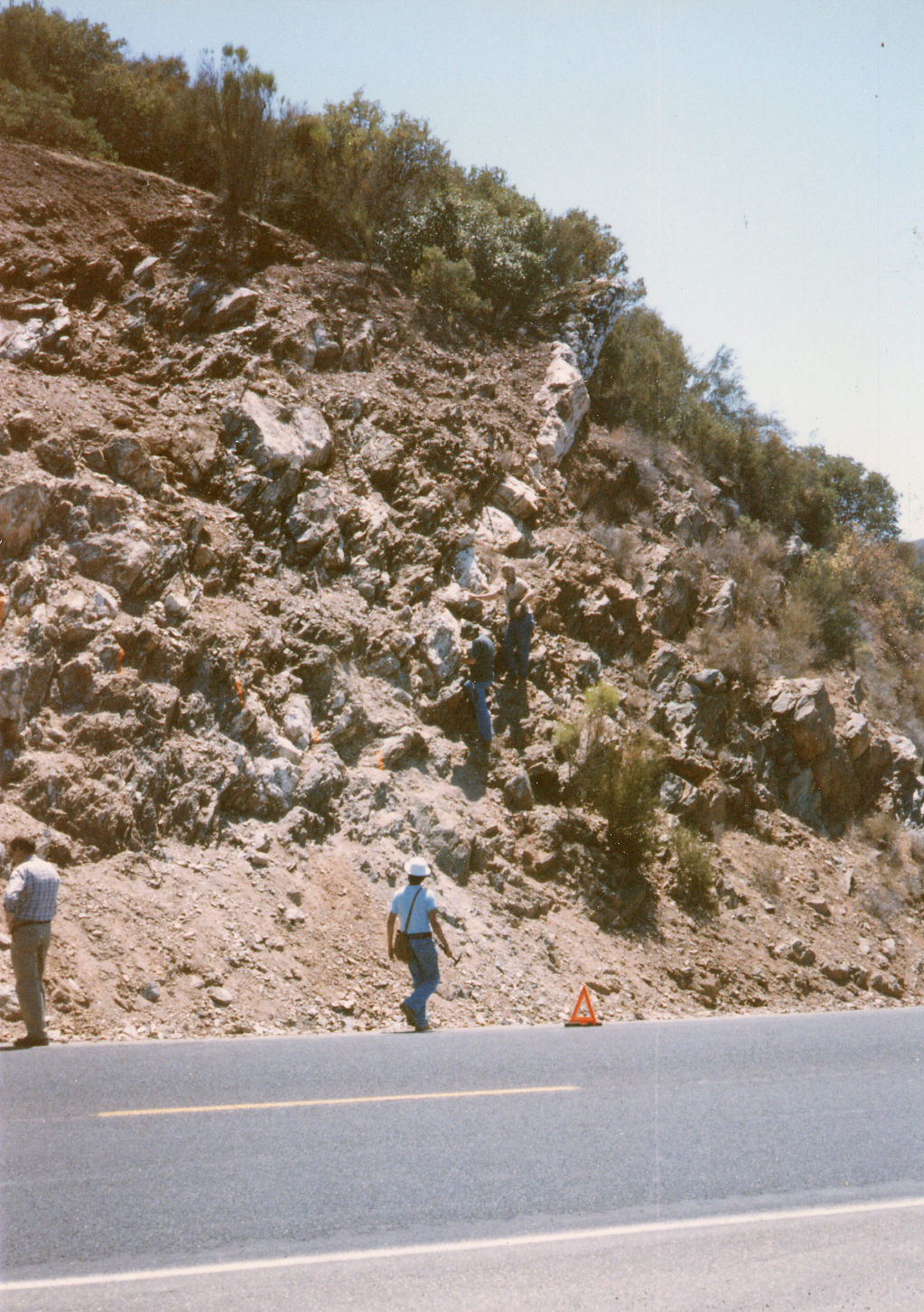 The Mother Lode, Ca
m wide vein strikes across countryside formed by a different mechanism
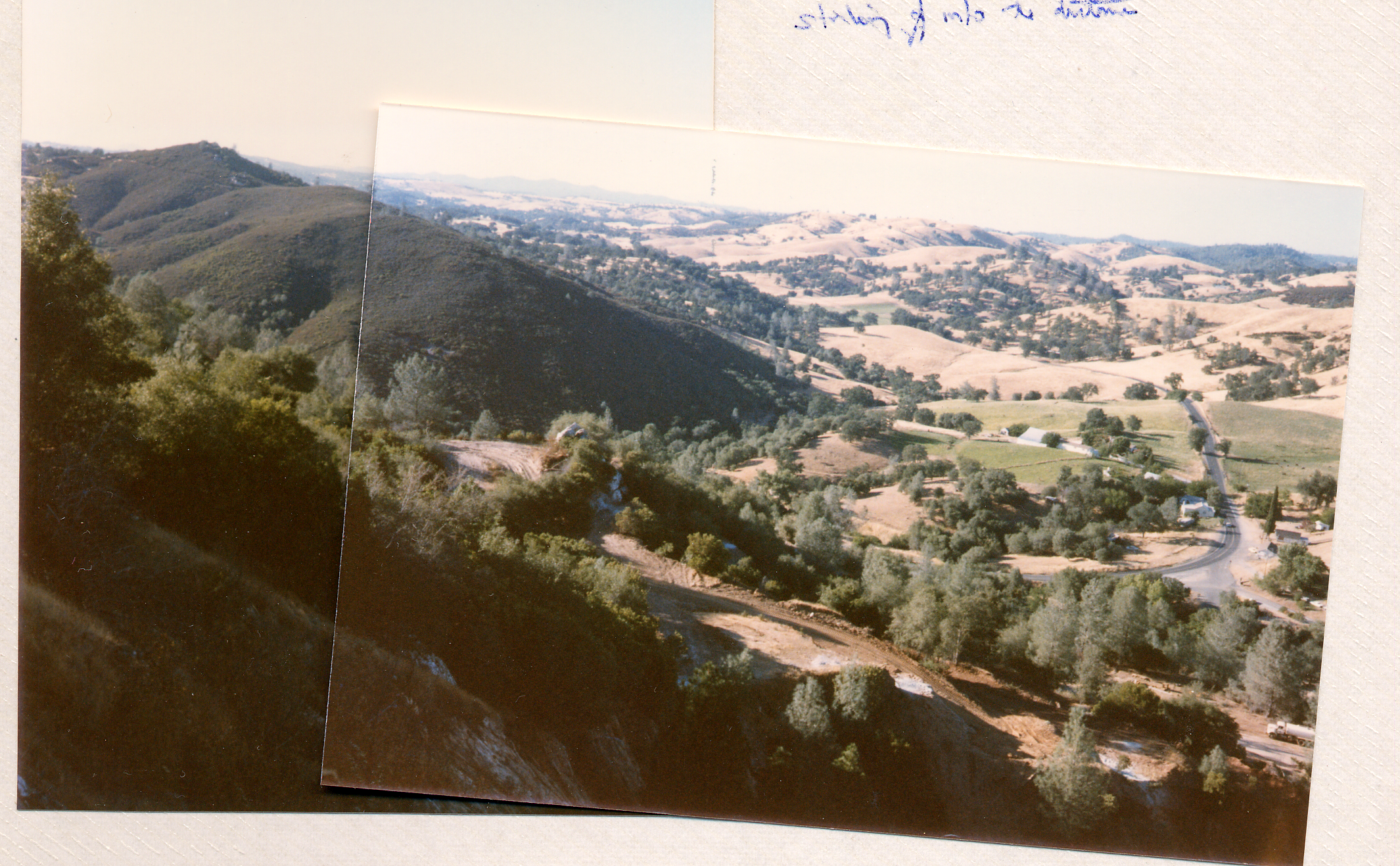 Gold rush 
1848-1855
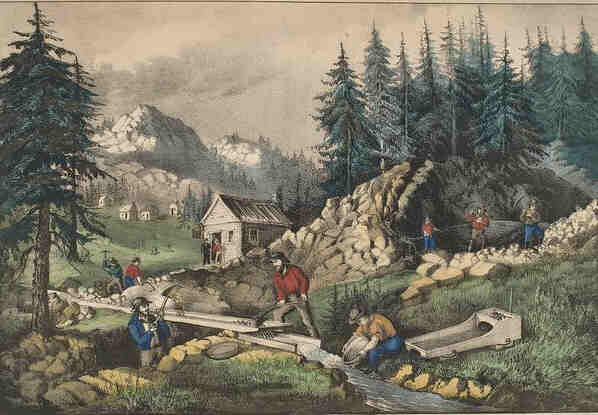 Why Tracers?
Connectivity
Flow porosity
Diffusional accessibility
Altona, NY: connectivity in a single crack
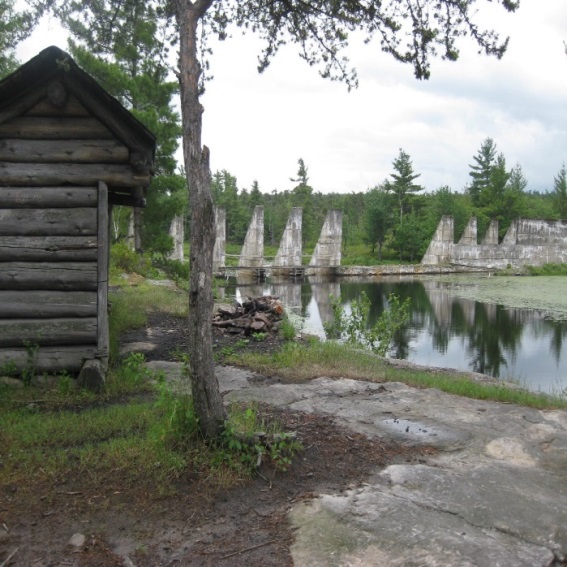 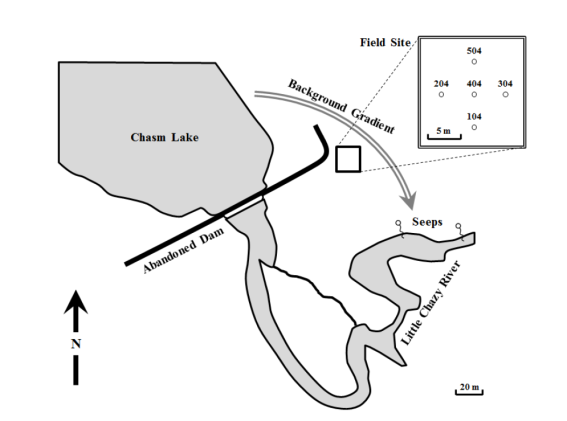 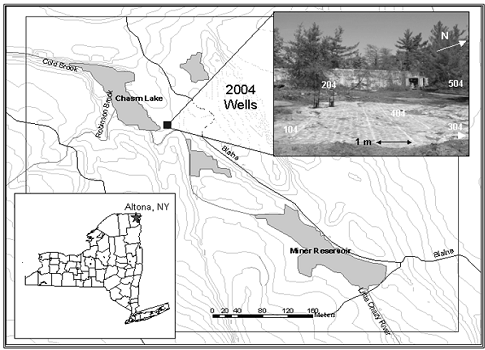 Chasm Lake
Chasm Lake
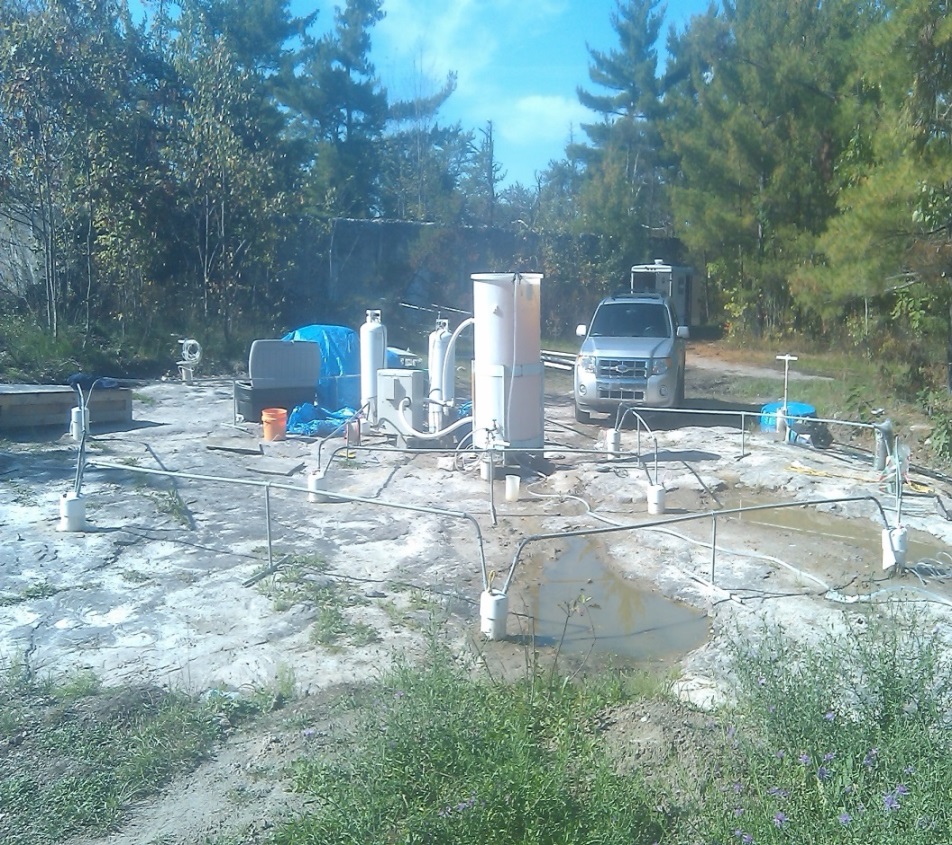 204
404
304
104
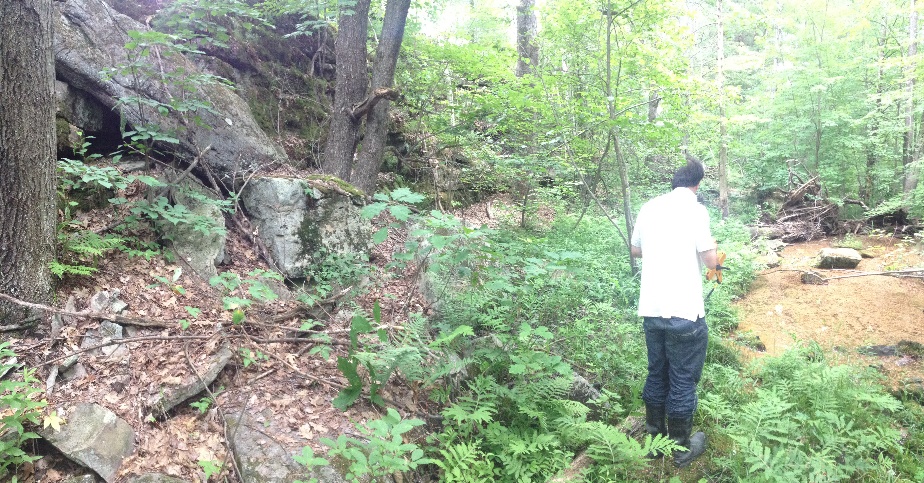 1.9 mm
seeps
Crack(s)
7 m
Cambrian sandstone
1% porosity
Horizontal crack at 8 m depth
11/30/2020
9
Single crack flow is complicated!
#2
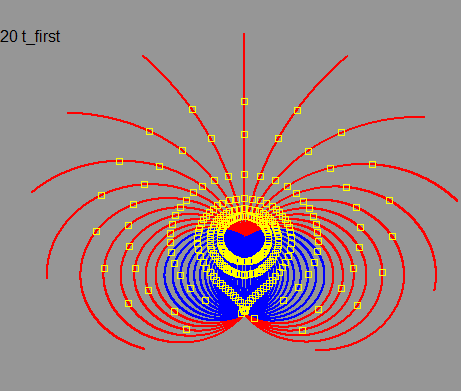 #6
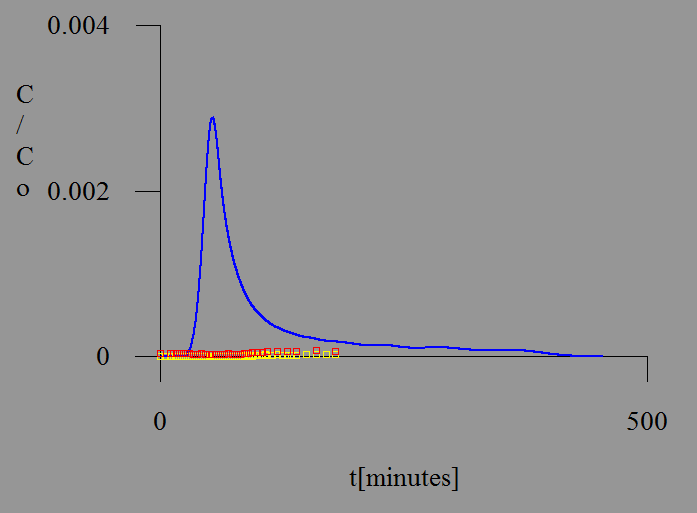 (1%)
(4%)
(51%)
barrier
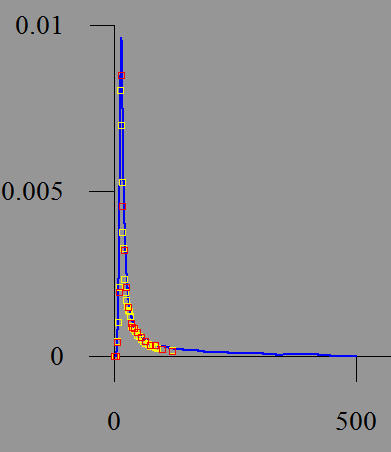 #7
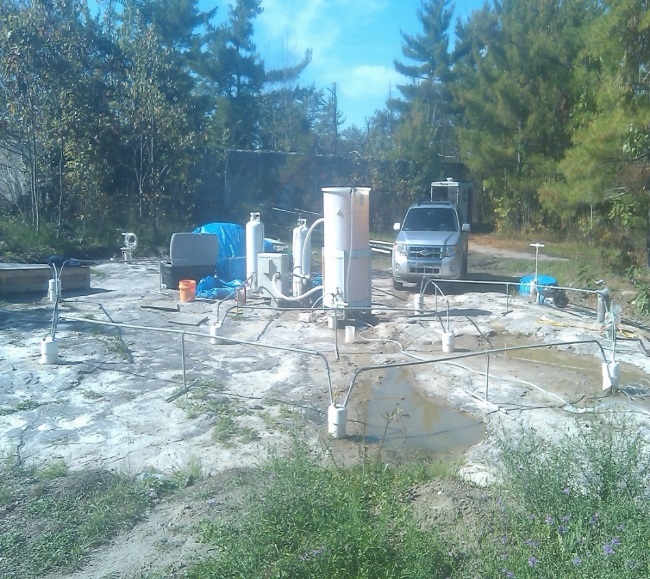 504

204	404	304

	104
(59%)
(51%)
(62%)
I
barrier
6
hi
7
204
404
barrier
3
2
#3
304
low
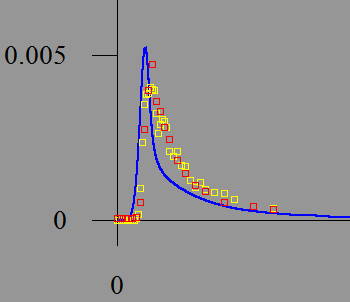 5
#5
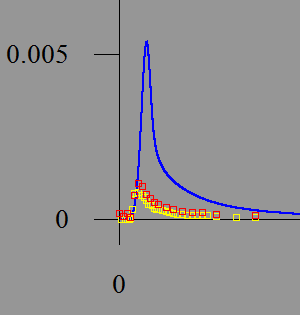 (77%)
(75%)
(60%)
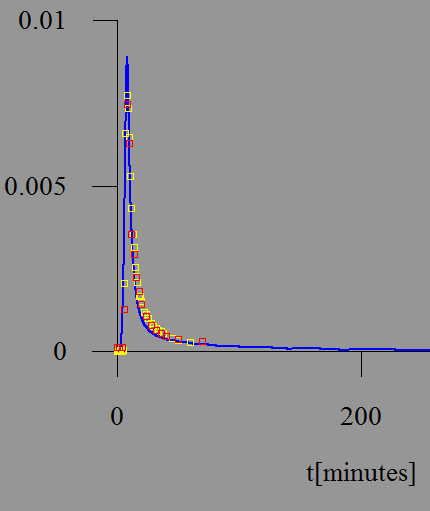 104
#2
(16%)
(18%)
(60%)
(63%)
(60%)
(58%)
7 m
C-dots
barrier
Calibration
pair
Palinpinon Geothermal Field, Philippines
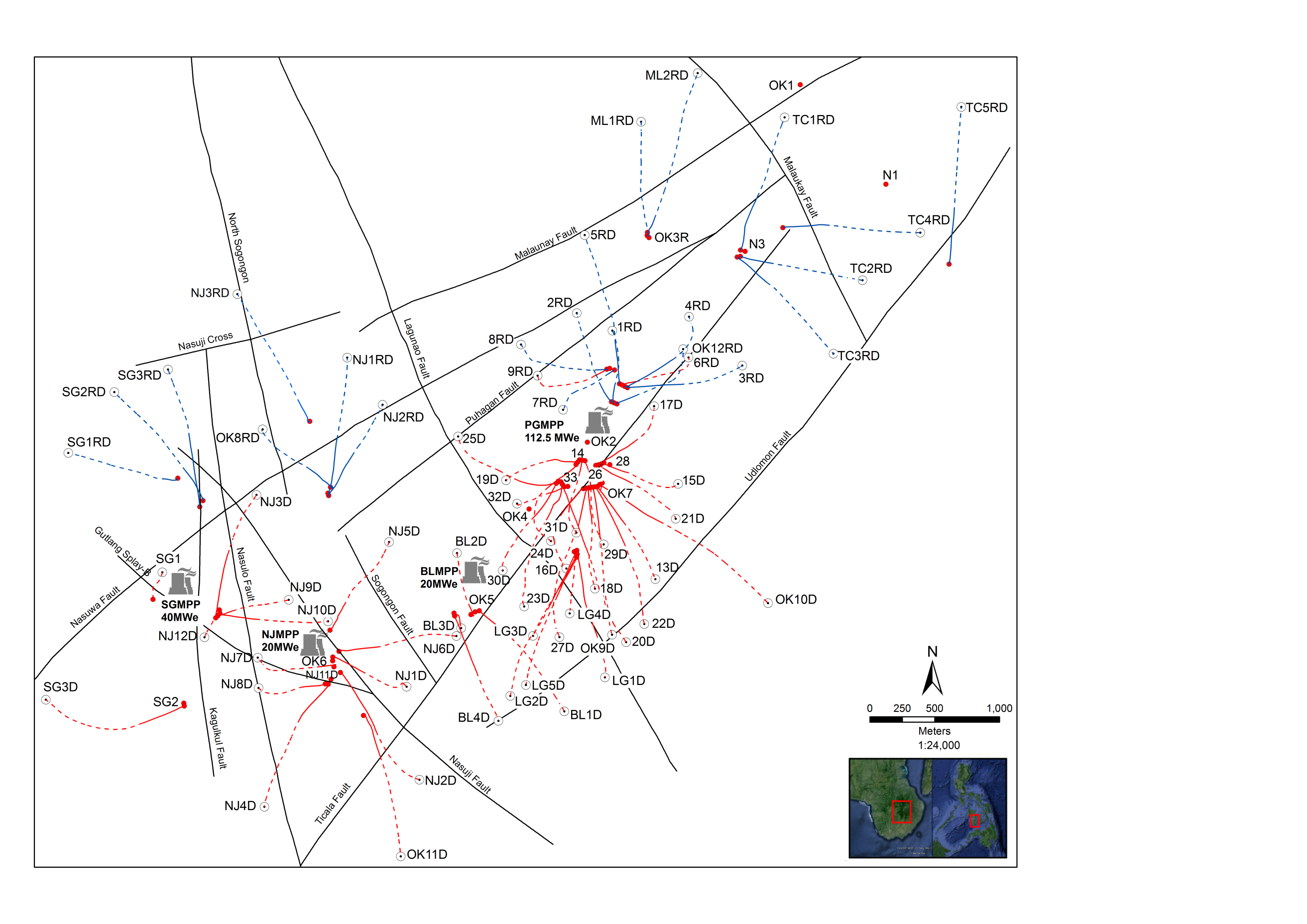 Injection wells
Production Wells
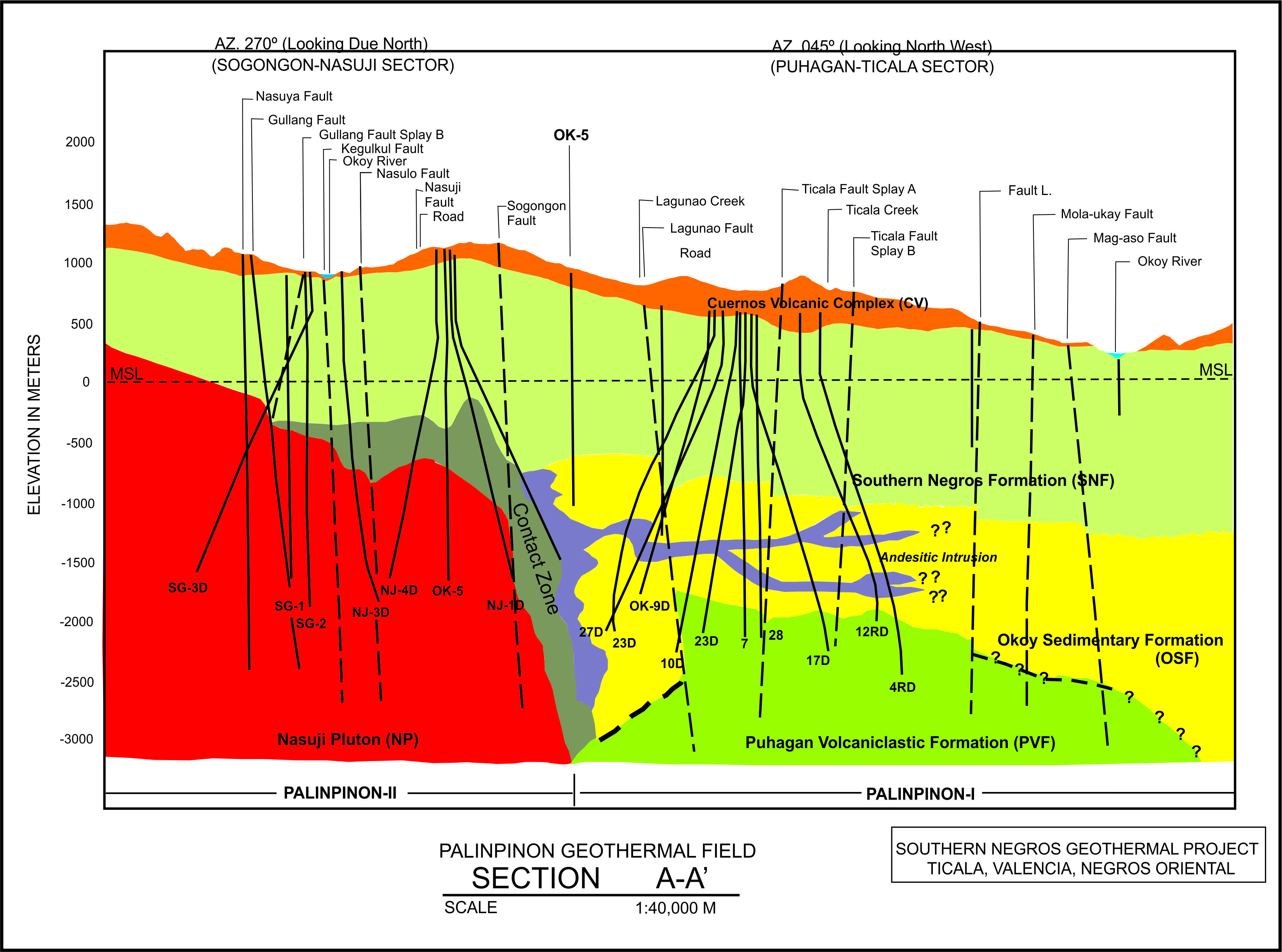 Main production interval
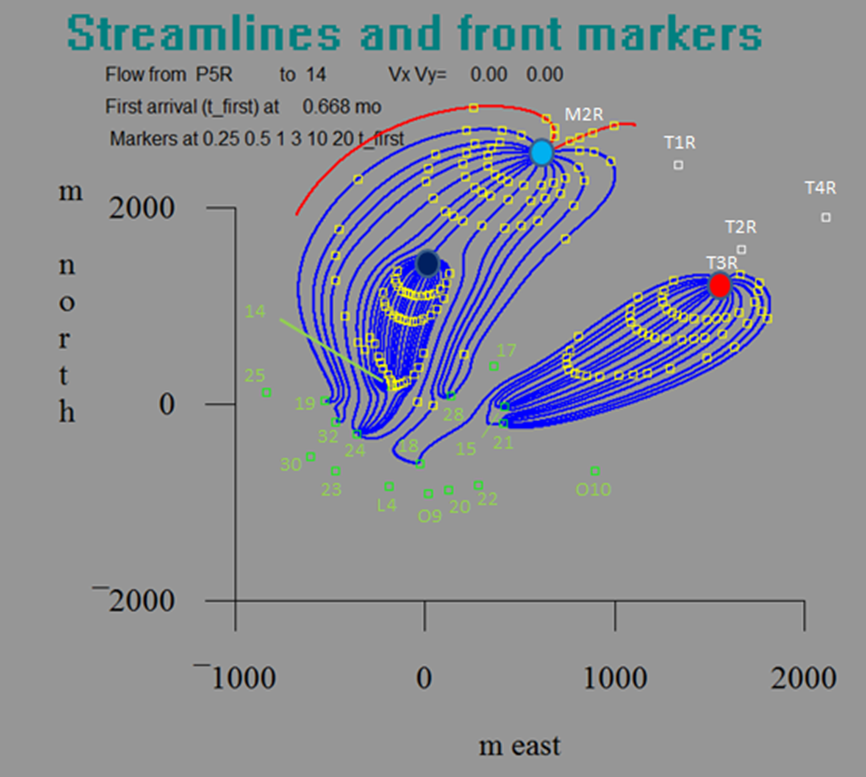 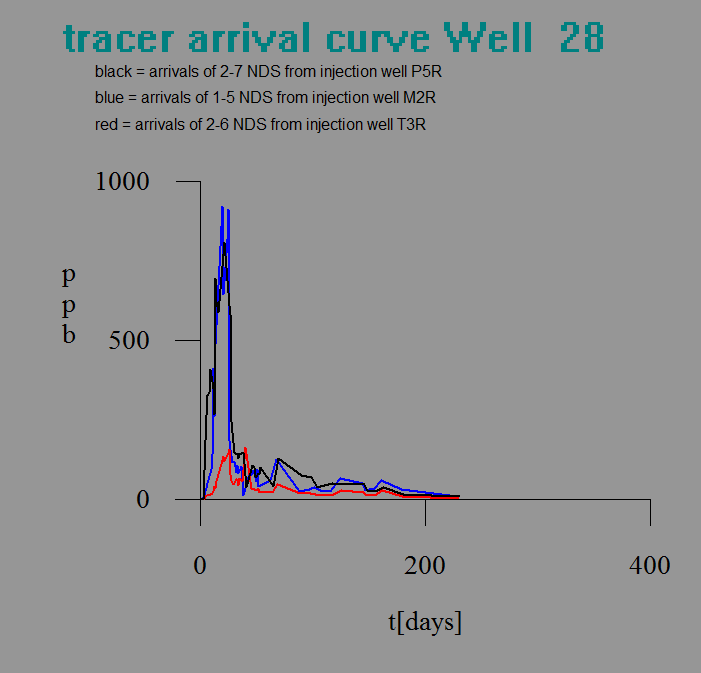 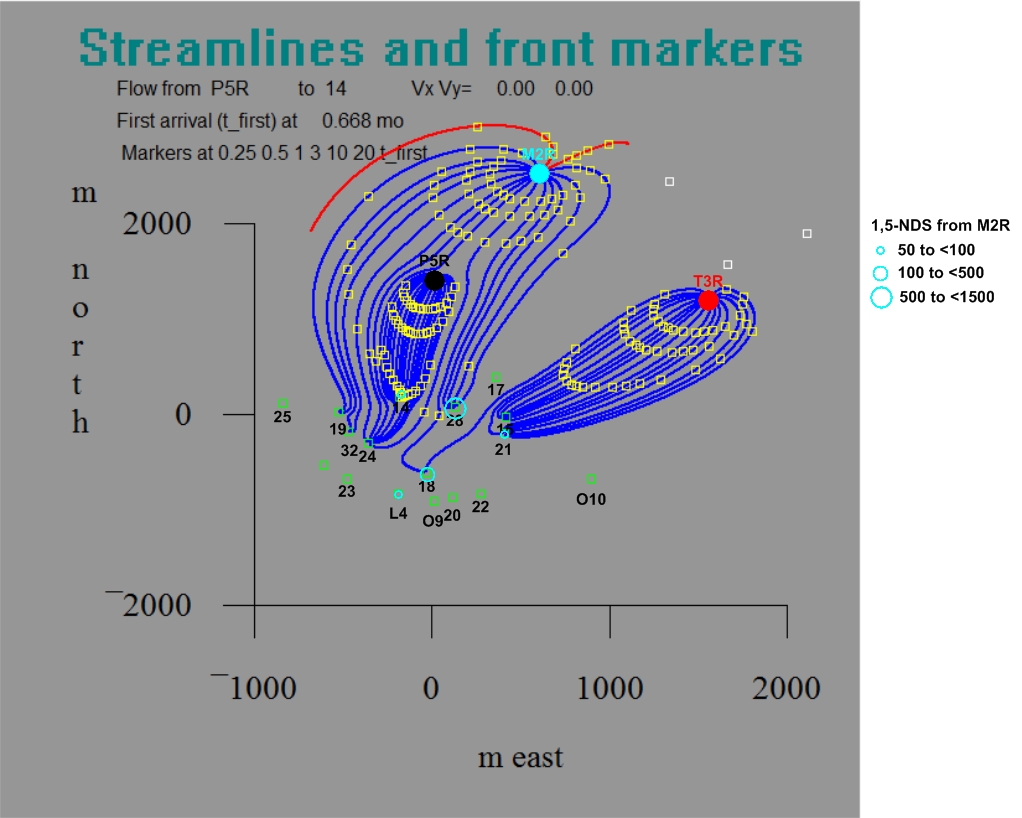 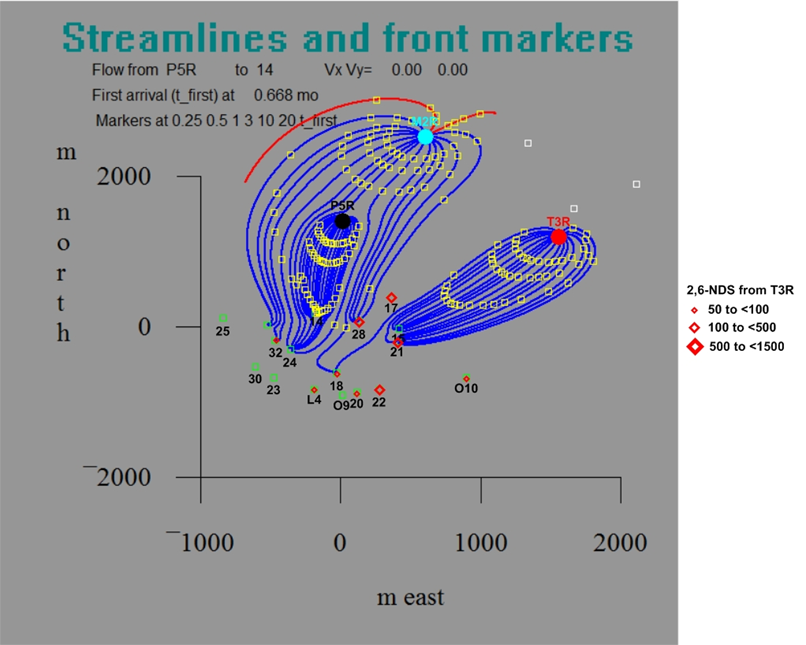 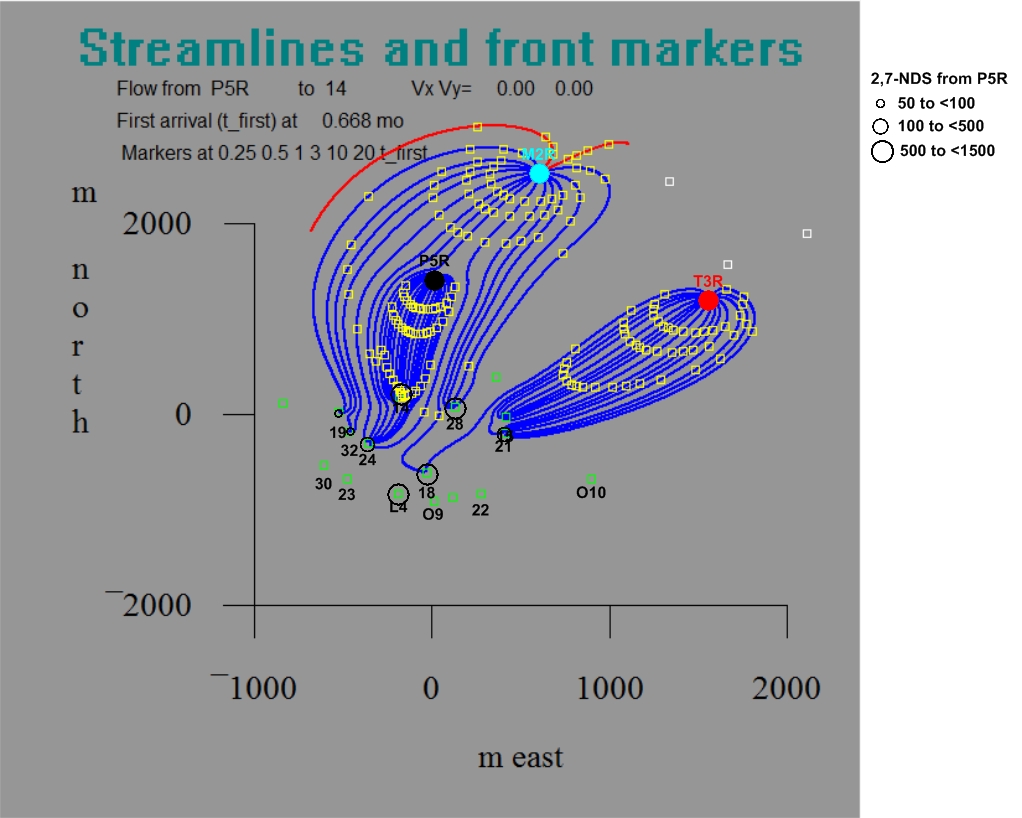 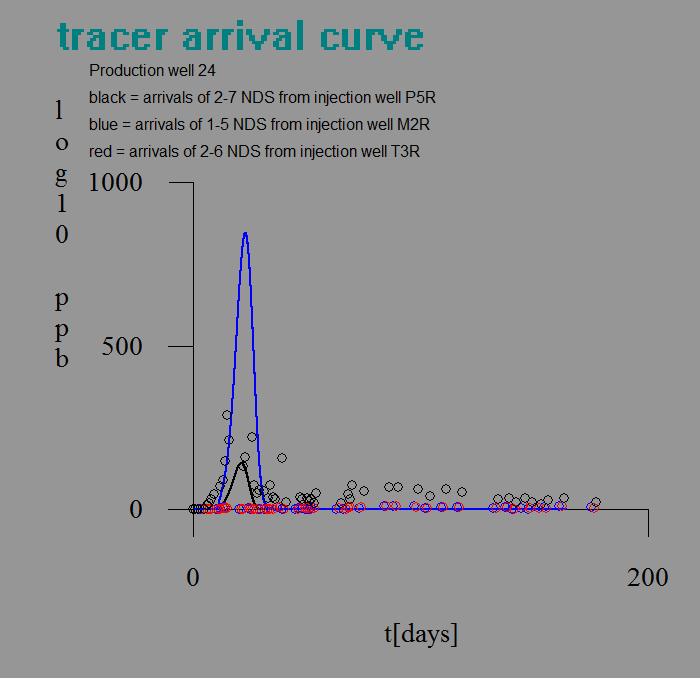 Only P5R (Black) arrives
Model
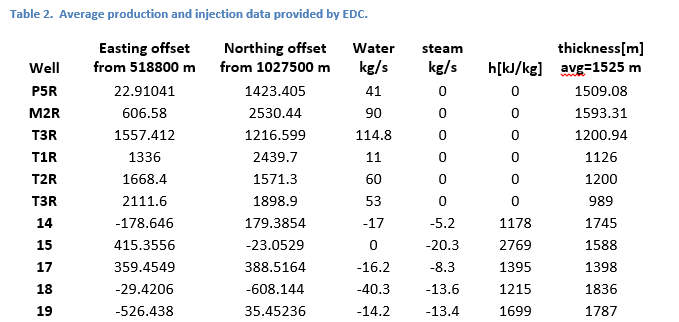 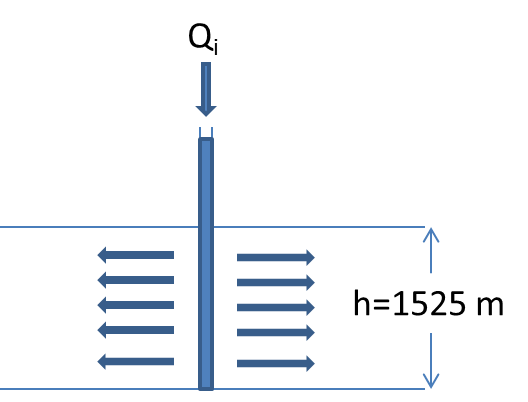 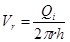 Conclusions
Flow porosity ~0.01%
Flow  remarkably homogeneous
(complications- recirculation of tracer)
Interpretation reasonable
Darcy’s Law
Intrinsic permeability
Fracture Porosity
D =0.1 m
How could one test it?
Dual Tracer Concept
Injection
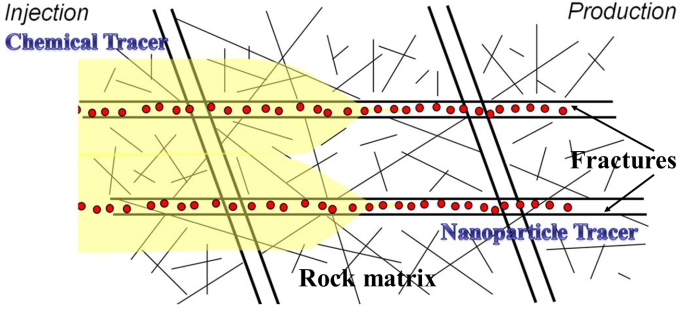 Chemical Tracer
Inert nanoparticle synthesis
C-dot nanoparticles
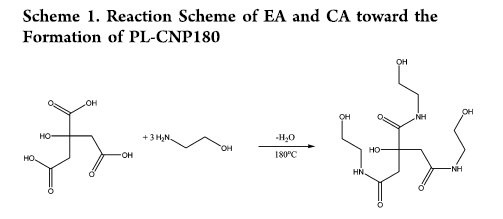 Citric Acid
Ethanolamine
OH
OH
HO
mix at room temperature
Dry
Pyrolyze at 200°C for 8 hrs
Dialyze to remove ~3 nm particles
Detect by fluorescence to ~10 ppb
@20°C
TEM
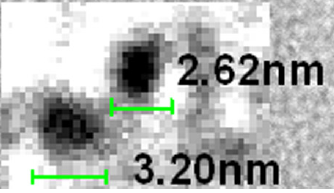 @130°C
DC-dot=1.2x10-6 cm2 s-1  = 0.1 cm2 d-1  = 0.01 cm2 d-1 
DKBr    =2x10-5 cm2 s-1    = 1.7 cm2 d-1   = 0.17 cm2 d-1
diffuse 17 times more slowly
L
Methods  tested in column experiments
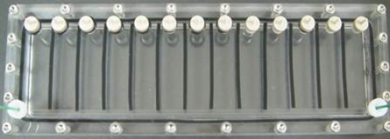 l
Hele-Shaw Cell
And sand cells and columns
Ceffluent(t)/Co
Model Analysis
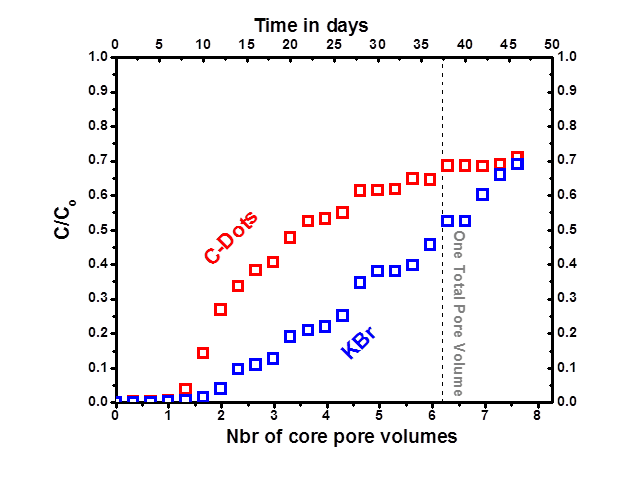 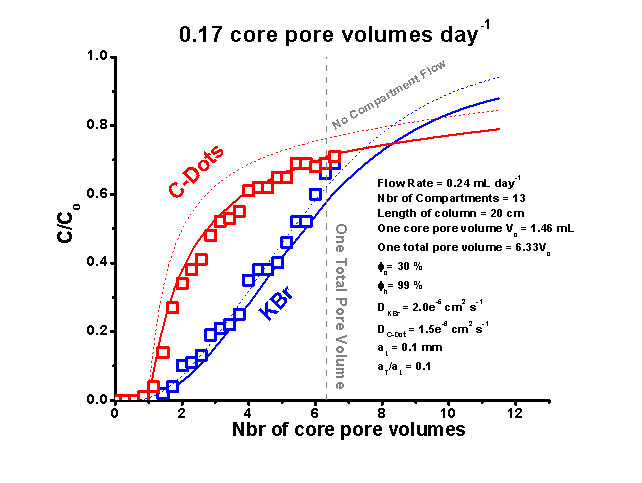 O.17 core PV/d
∩
Design rule:
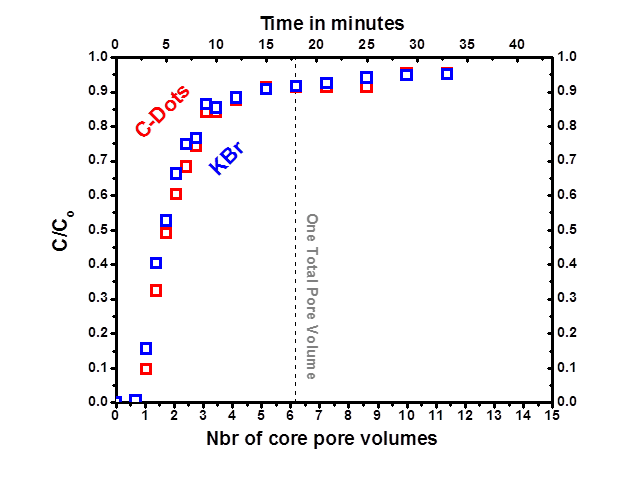 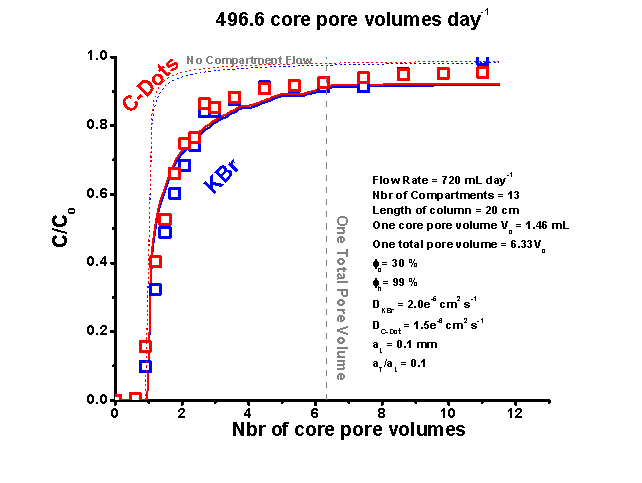 L
l
=
497 core PV/d
∩
t
l
Subramanian et al (2013)
Successful test in Ghawar Reservoir
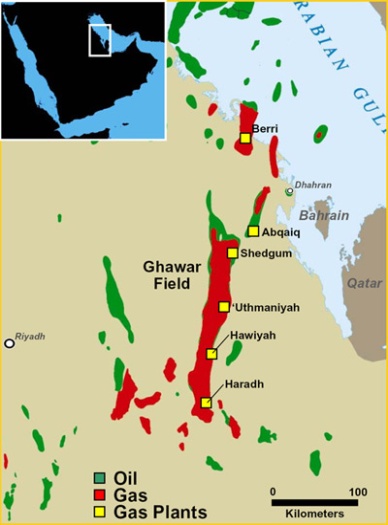 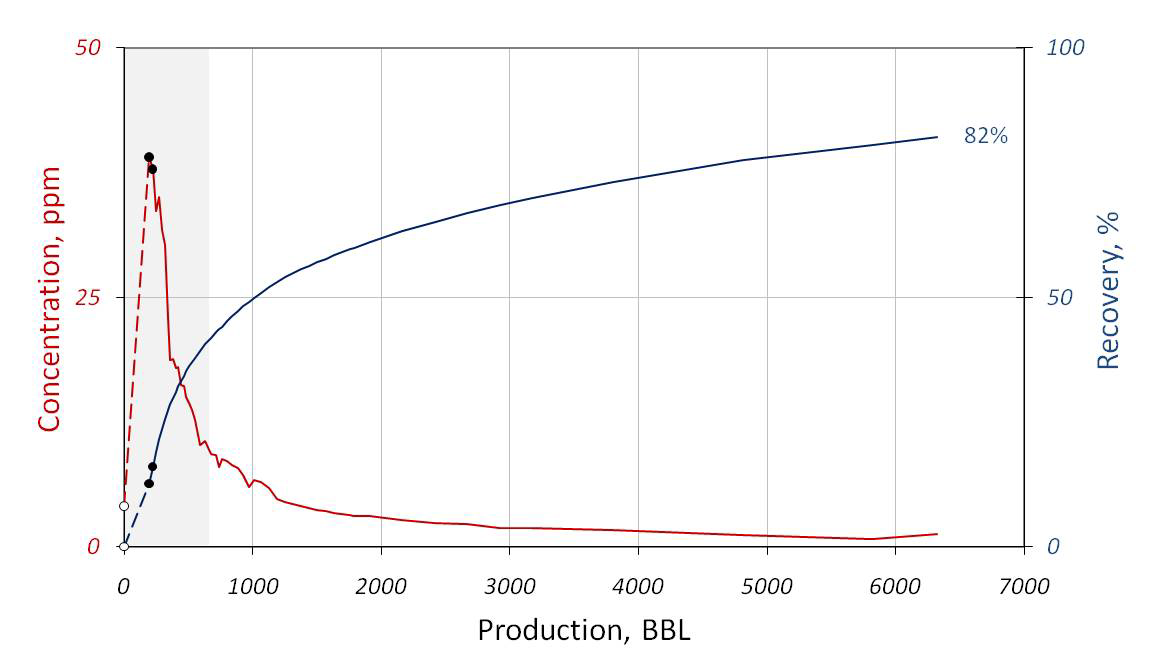 Field test 86% recovery
water     5 kg        mix    130 ppm
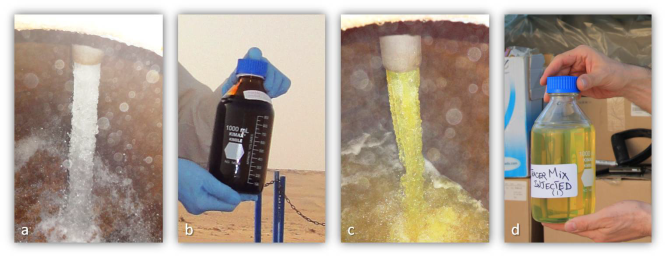 255 bbl with 130 ppm C-Dot
injected at 7090 ft into 50 ft interval of 
20% porosity carbonate reservoir at 
~100°C and 120,000 TDS pore fluids.

Shut in 2 days.

Produced ~6000 bbl.

86% recovery.
Kanj, Rashid and Gianelis, 2011, SPE 142592-PP
Successful test in quartzite, Altona NY
…C-dots behaved like Iodine
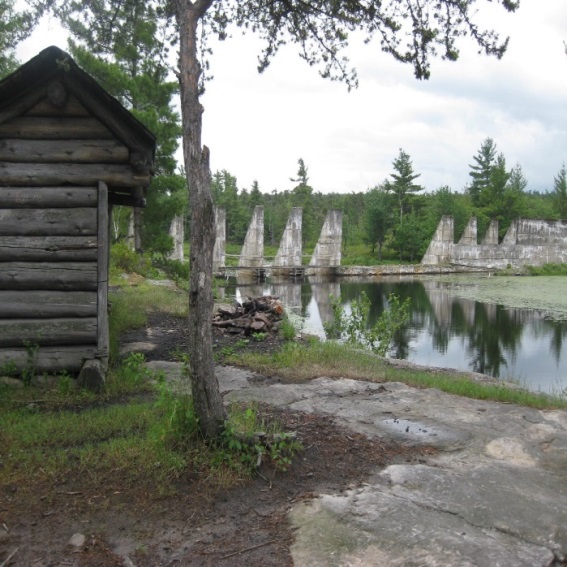 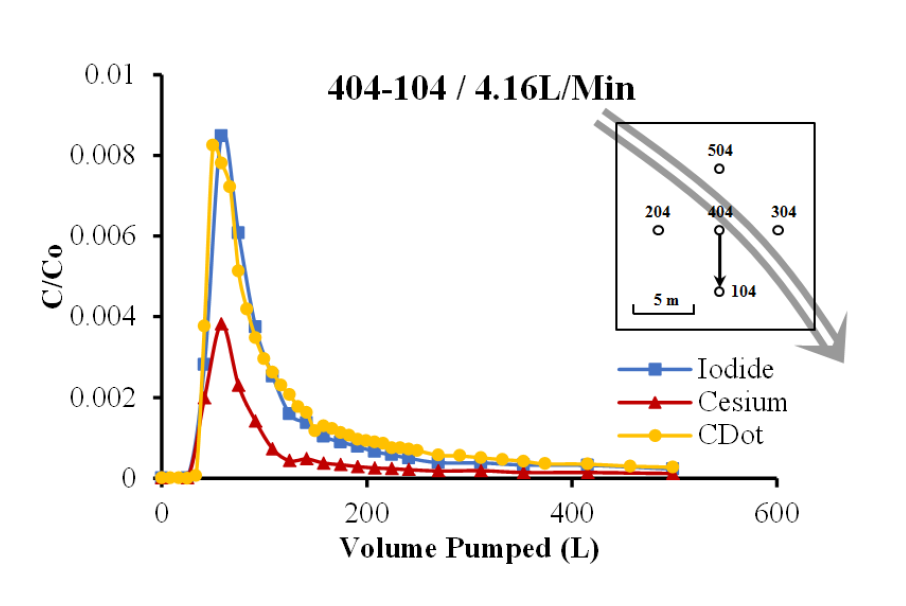 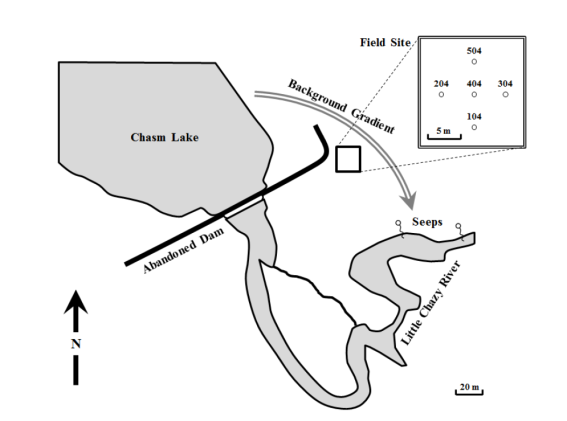 Iodide = 
C-Dot
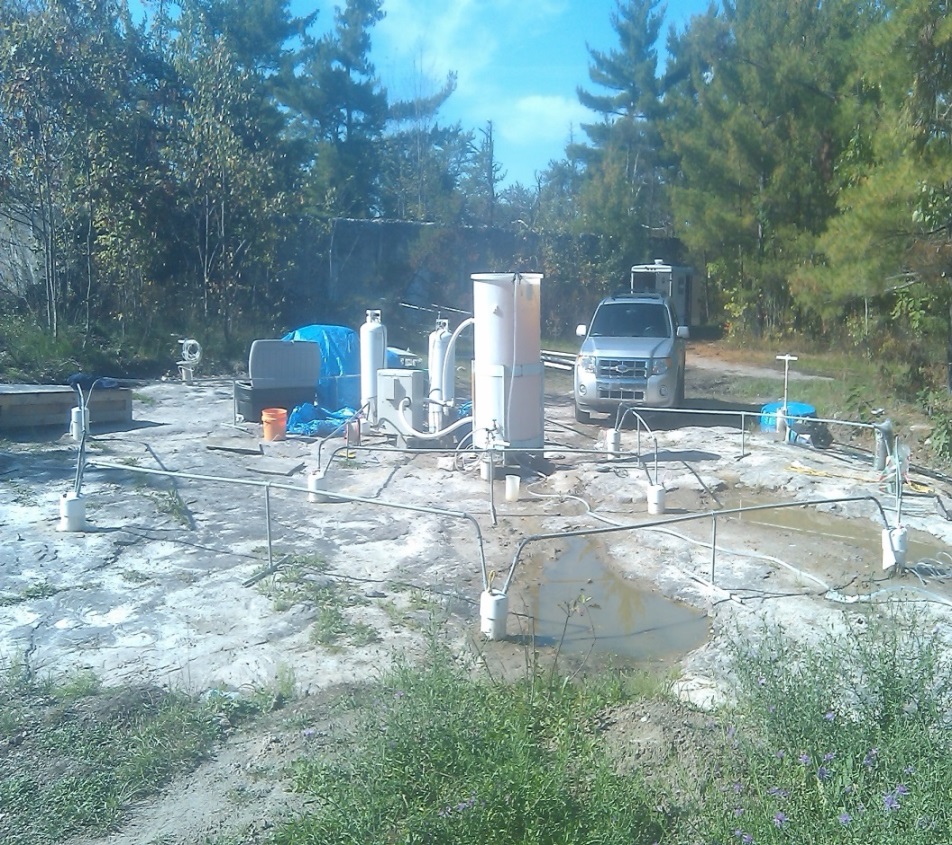 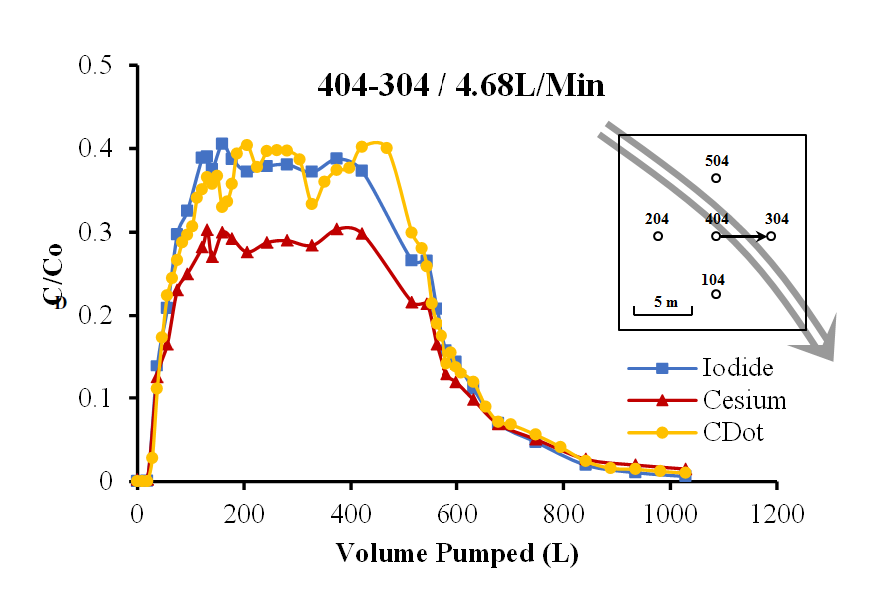 7 m
Horizontal crack at 8 m depth
EPA and DEC permissions obtained
Photo bleaching corrected
Laplace methods used in interpretation
Yushi Zhou, 2014  Cornell Ph.D Thesis
The Ely Witch Experiment
…testing the diffusional access of copper to in situ leaching
Cathles et al. (1974)
The Idea
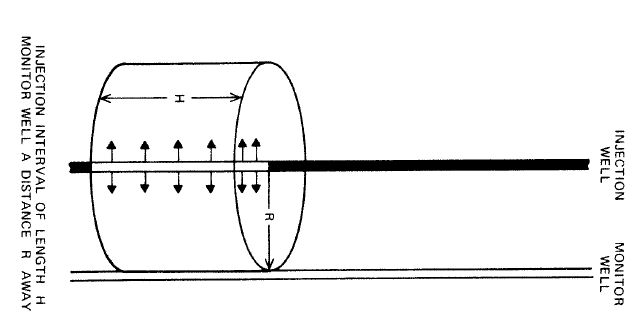 Tracer arrives when it displaces the pore volume it interacts with once
Cathles et al. (1974)
The site: Pit bench at Ray Mine, Ely Nevada
B’
B
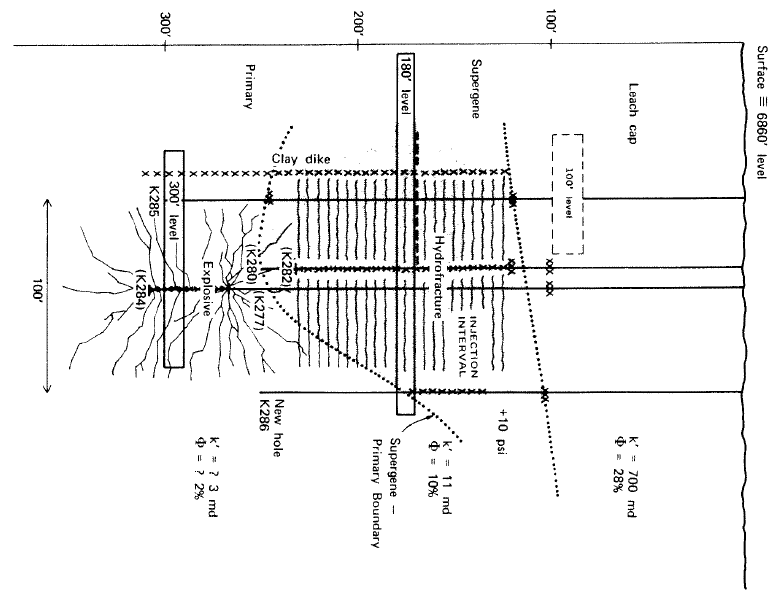 Injection well
other wells
bailed
50 ft
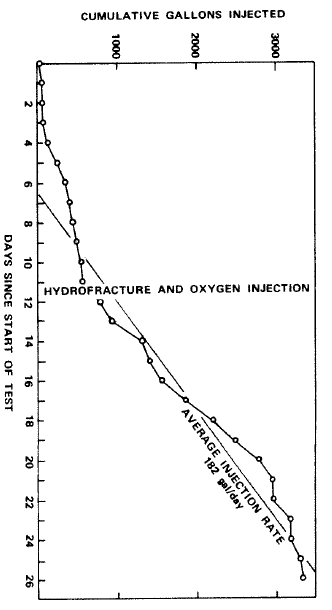 3400 gal injected
Rate 182 gal/d
Over 50’ interval
41,000 ppm NaCl
0.5mm SiO2 dust
26 d
Cathles et al. (1974)
Predictions
R=30 ft
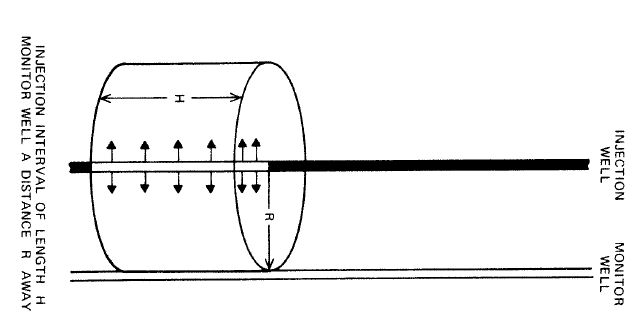 Cathles et al. (1974)
fracture transit time
matrix porosity
tortuosity
half fracture spacing
effective diffusion constant = Dofm/t
Equation (5b)
NaCl tracer
valid to t~tD
5x10-5
Cathles et al. (1974)
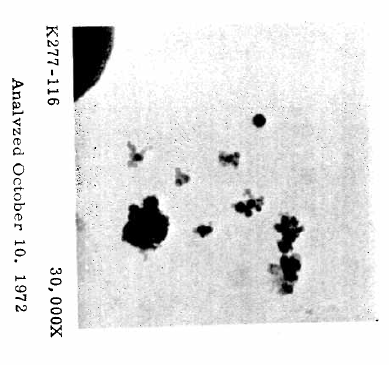 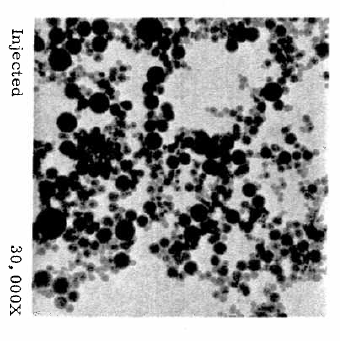 SiO2 particles arrived
arrival K277
3400 gallons injected
over 30 days
later 
analyzed
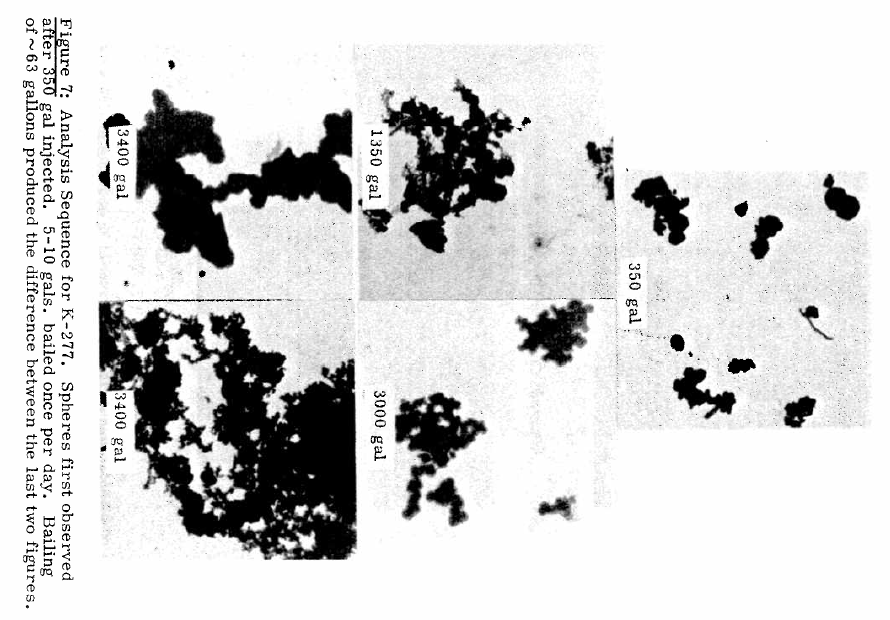 Gallons at particle arrival
Cathles et al. (1974)
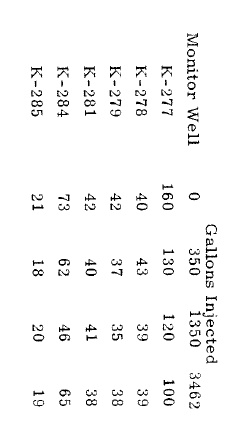 NaCl never arrived
Salt never arrived
injected 41,000 ppm NaCl
Cathles et al. (1974)
Example: Ekofisk Chalk
Ekofisk (N Sea chalk) permeability
Matrix 	0.5-10 md
Effective	up to 100 md
Fx spacing	(5)-15-100 cm
		intense in faults
		conjugate, healed
		induced
Anderson (1995, esp. Table 3.1)
Diffusion in rock
Pau et al. (J. Phys. Chem., 1990,94, 2671)
Stokes-Einstein Equation
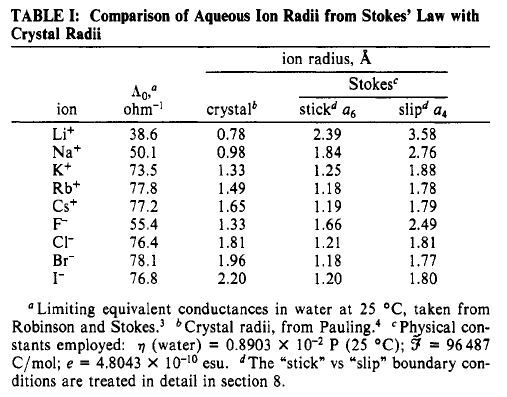 Boltzmann 
constant
F-m
F/m2
Dynamic (shear) 
viscosity of water
Particle
diameter
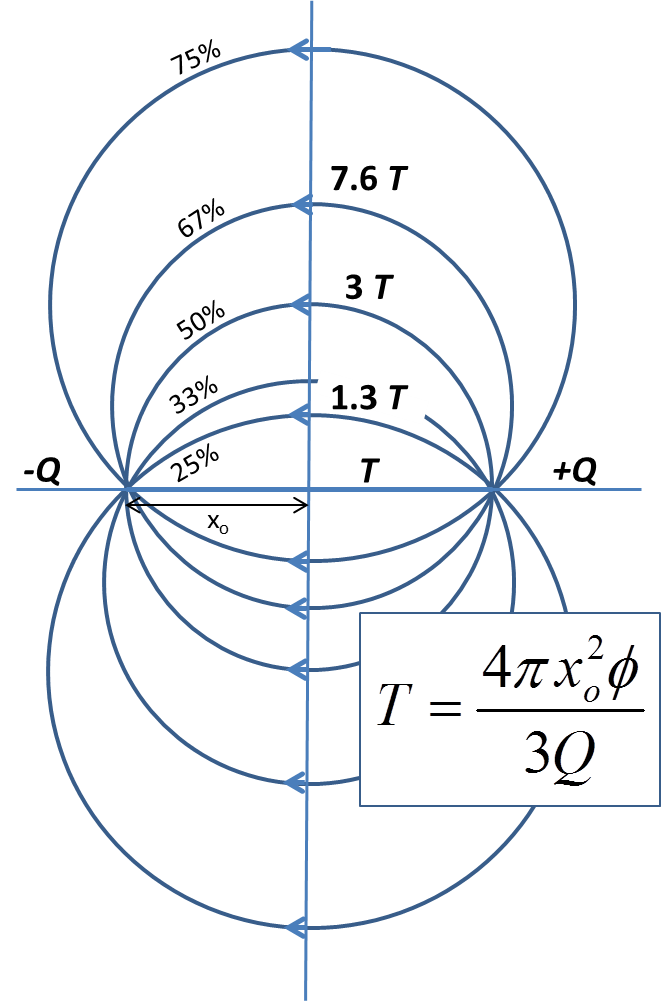 Transit time between wells
Diffusion fill time
Diffusional diffusion constant
Diffusional matrix fill time (t=3)
Design criterion
Design Criterion for Ekofisk
Lines show combination of well and fracture spacing that meet the design criterion          .  The criterion applies to the most rapidly diffusing of the pair of tracers.  In the left diagram this is Cl-; in the right diagram is a 3 nm diameter C-dot nanoparticle.  For example, the optimum well separation for detecting fractures with 15 cm separation with Cl- in a 50°C environment is ~18 m.  For 3 nm nanoparticles the well separation would be ~100 m.
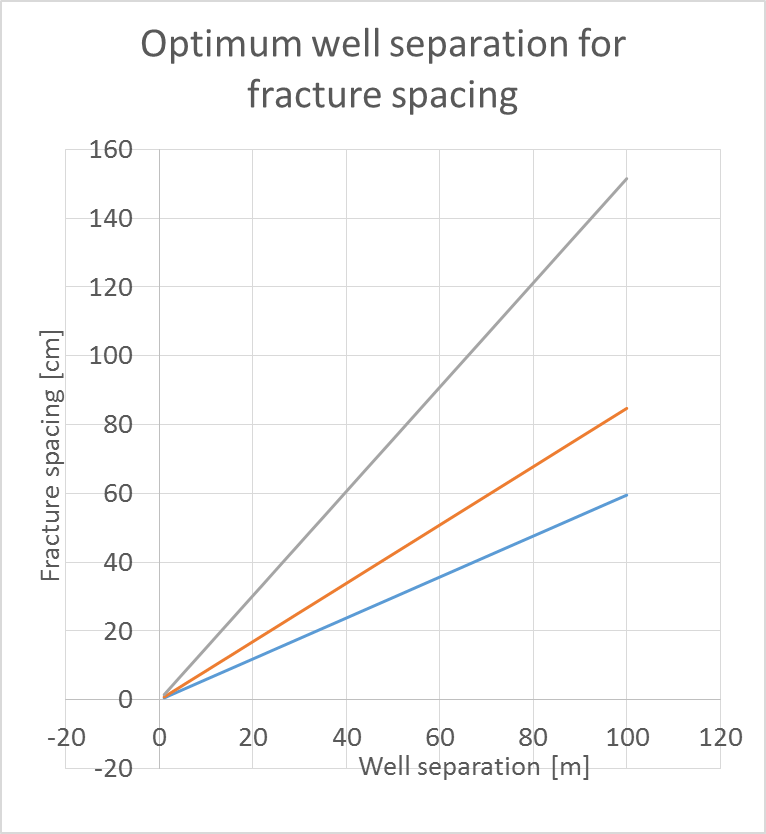 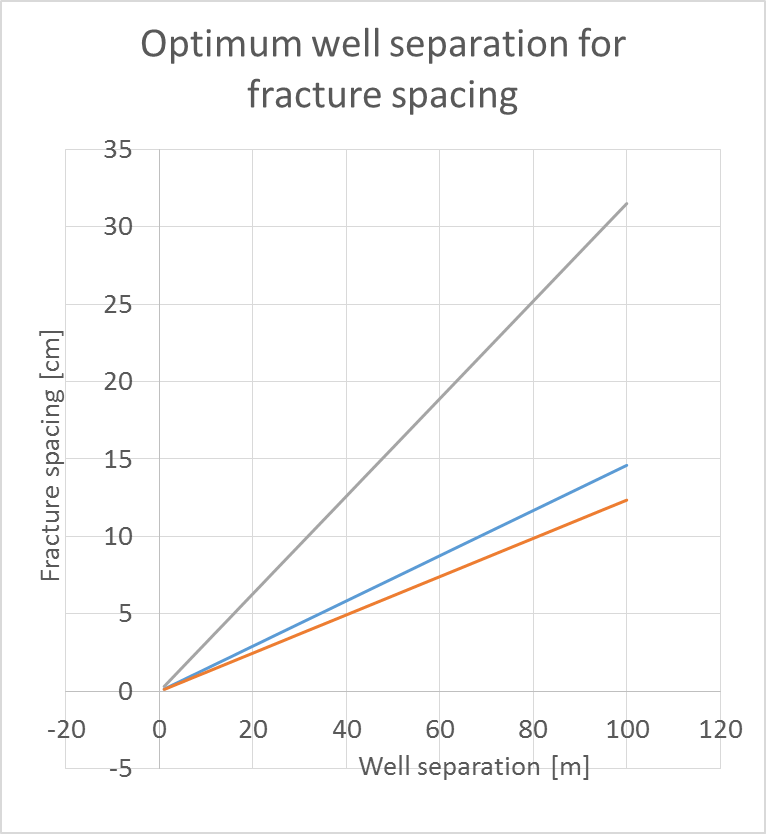 130°C
Cl-
3 nm nanoparticle
130°C
50°C
Range Ekofisk fracture spacing
50°C
Range Ekofisk fracture spacing
20°C
20°C
3              80                322d
3              80               322d
Calculations in “Optimized tracer test conditions.xls”